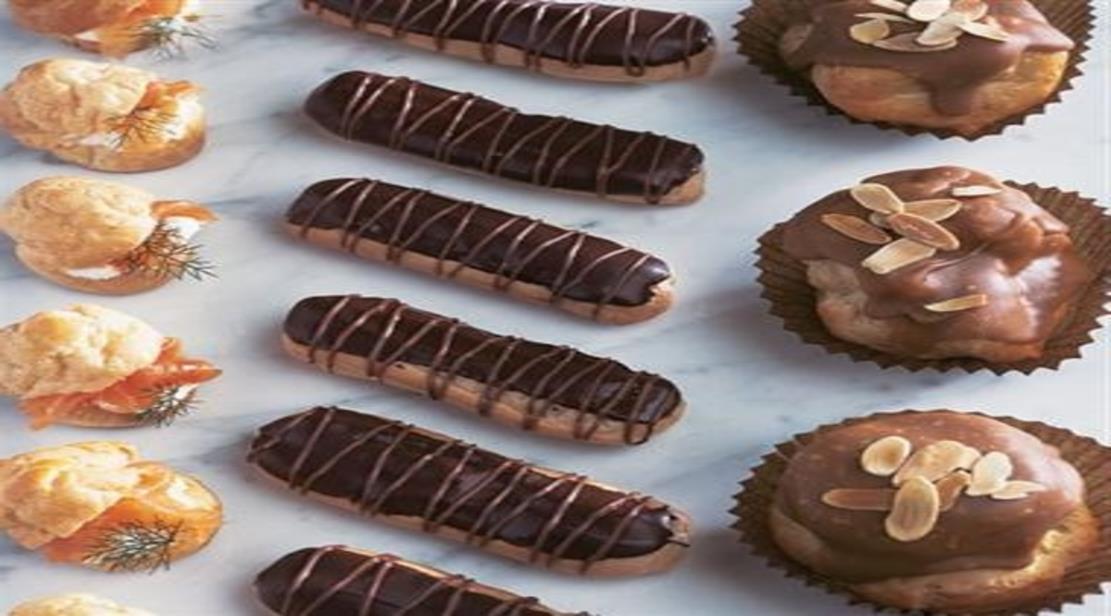 Технология приготовления заварного теста и изделий из него
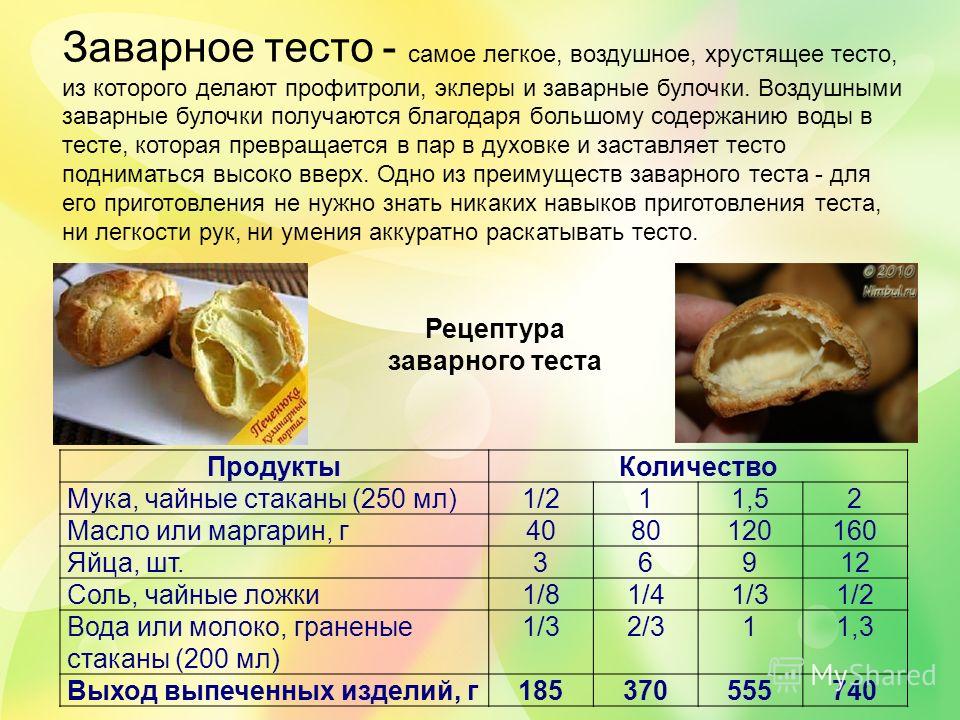 Норма продуктов
125 грамм сливочного масла или маргарина
1 стакан воды
1.5 стакана муки
6-7 яиц
0.5 ч. Л. соли
Технология приготовления заварного теста
В кастрюлю налить воду, добавить соль и масло, размешать, довести до кипения
В кипящую смесь постепенно всыпать муку, постоянно помешивая ложкой (консистенция каши)
Технология приготовления заварного теста
Дать остыть (до 60-80градусов)
Постепенно вмешиваем яйца в тесто
Тесто не взбиваем, а перемешиваем до исчезновения комочков. До однородной консистенции
Подготовка к выпеканию
Подготовка к выпеканию
Лебеди
Оформление изделий
Оформление изделий
Эклеры
эклеры
Профитроли
Шоколадная глазурь
4 ст.л. Сахара
2-3 ст. л. Молока
2 ст.л. Какао
50-100г. Сливочного масла
Все компоненты перемешать и прогреть на огне, не доводя до кипения.
Профитроли
Белковый заварной крем
4 белка
1 стакан сахара
100 мл. воды
Смешать сахар с водой, чтобы сахар чуть-чуть намок, расплавить. И как только сироп начнет темнеть, снять с огня и тонкой струйкой влить во взбиваемые белки(взбивать 5 минут) охладить.
Приготовление крема
Варианты изделий